Bienvenue aux membres de l’association du Lac à la Truite1985-2013
Lac à la Truite
Résultats des analyses
Bassin versant du lac à la Truite
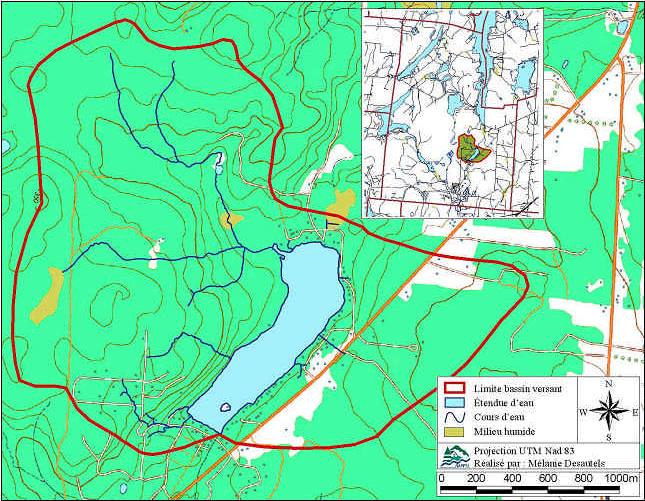 Caractéristiques physiques du lac à la Truite
Périmètre du lac 3,5 km
Temps de séjour  8½ mois
Profondeur moyenne 5,3 m
Profondeur maximale (fosse) 15,3 m
Source : RAPPEL, 2004; FAPEL-FAUNE, 1990.
Pentes du bassin versant
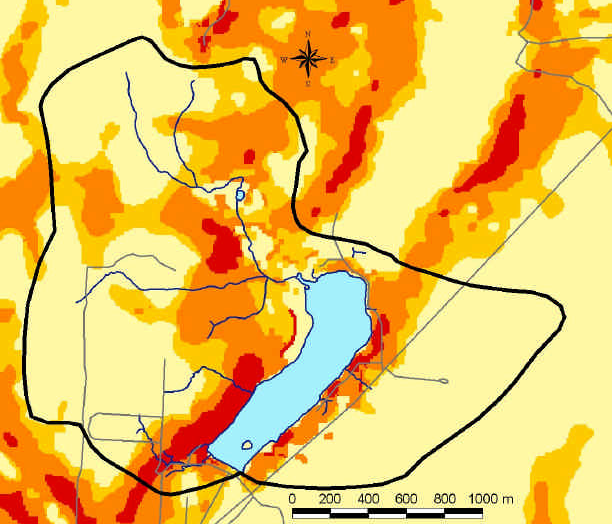 Utilisation du sol
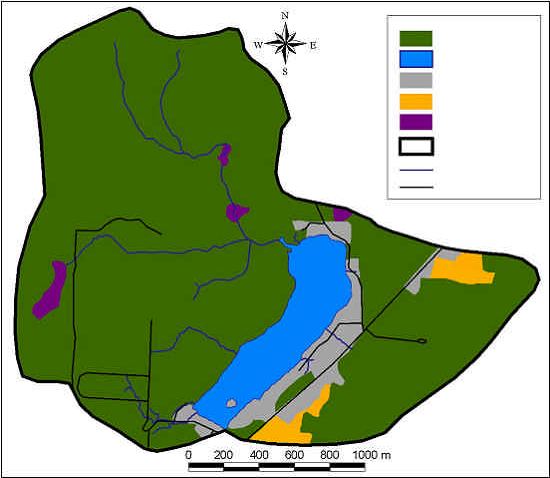 83,5%
5,6%
2,1%
8,5%
Historique des plantes aquatiques
En 1951,peu de végétaux aquatiques ont été recensés et il s’agissait en majorité de joncs.

43 ans plus tard,

Un second inventaire, en août 1994. On observe alors que le
recouvrement moyen par les plantes aquatiques, entre la rive et une distance de 10 à 15 m de celle-ci, atteint 45 %.
Dispersion des plantes aquatiques
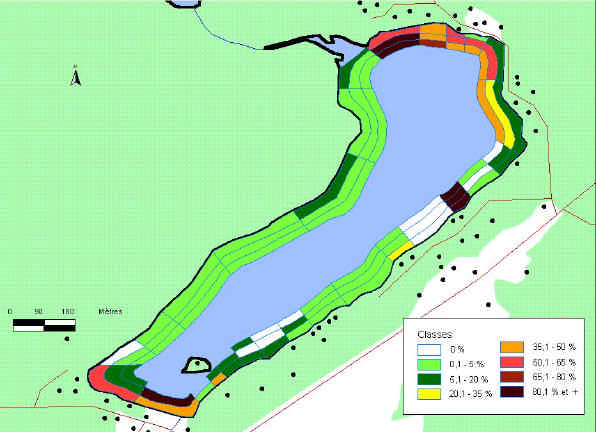 Types de lacs
Lac oligotrophe
Un lac oligotrophe est un lac jeune.

Eaux transparentes, bien oxygénées et pauvres en nutriments.

Faible production de végétaux aquatiques.
Lac mésotrophe
Lac à un niveau intermédiaire de vieillissement.
Apparition de plantes aquatiques
Eau moins transparente
Réchauffement de l’eau
Lac eutrophe
Lac en fin de vie
Riche en nutriments et en végétaux aquatiques.
Modification des communautés animales.
Accroissement de la matière organique.
Déficit d’oxygène dans les eaux profondes.
Dernière étape avant la transformation en tourbière
Données physico-chimiques de l’eau récoltée à la fosse du Lac à la Truite
Critères de qualité de l’eau
Coliformes fécaux 2013Critère de baignade: moins de 200
Phosphore 2013Idéalement moins de 20 microgrammes / litre
Chlorophyle 2013Idéalement moins de 20 microgrammes / litre
Zone d’accumulation sédimentaire importante
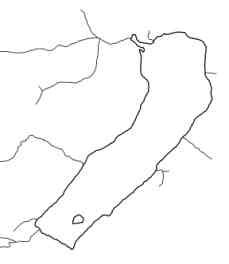 De 130 cm à plus de 250 cm d’accumulation
Recommandations:
S’assurer que l’entretien des fossés.

Stabiliser les talus.

Protéger le milieu humide.

Canaliser l’eau dans les capteurs à sédiment.

Vérifier l’efficacité des fosses septiques.

Renaturalisation des rives.
Artificialisation des rives
En 1988, 60% des rives étaient artificialisées.

En 1999, 44% des rives étaient artificialisées.
Utilisation du sol
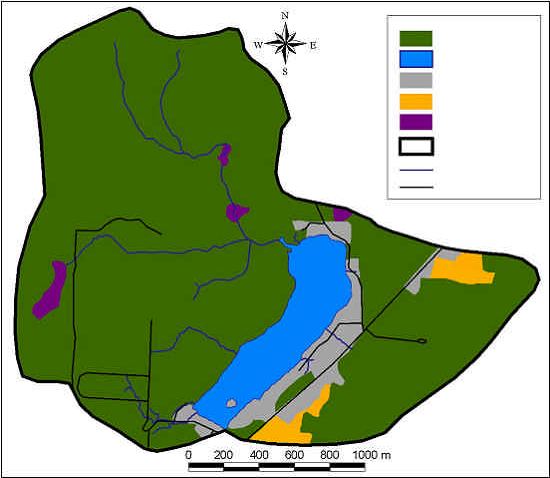 83,5%
5,6%
2,1%
8,5%
Tributaires et marécages
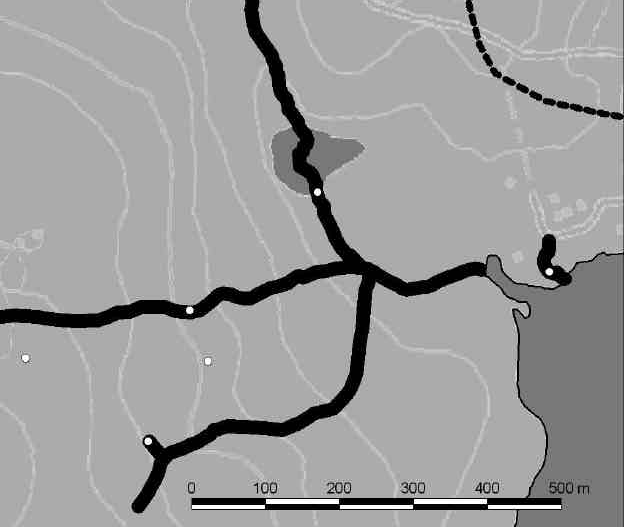 Ruisseau Garneau
Utilisation du sol
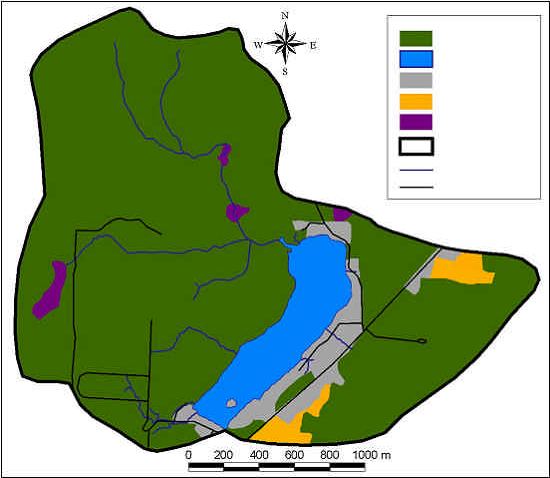 83,5%
5,6%
2,1%
8,5%
Ruisseau de l’Épervière
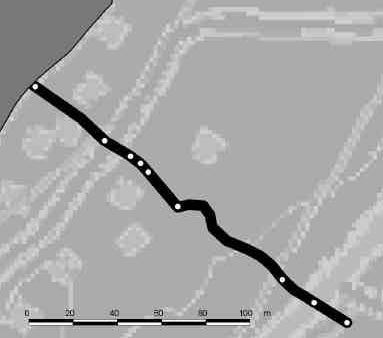 Utilisation du sol
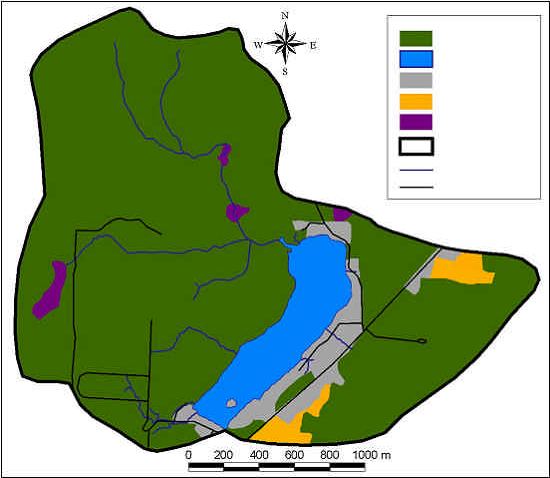 83,5%
5,6%
2,1%
8,5%
Ruisseau du chemin du Lac-à-la-Truite
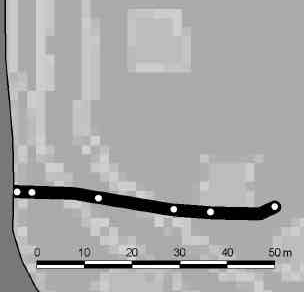 Utilisation du sol
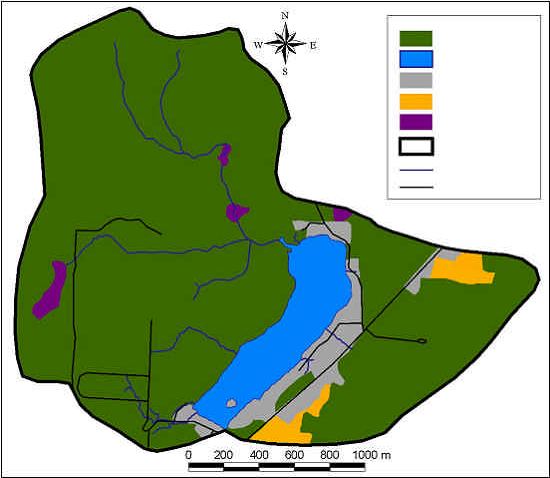 83,5%
5,6%
2,1%
8,5%
Ruisseau des Concessions
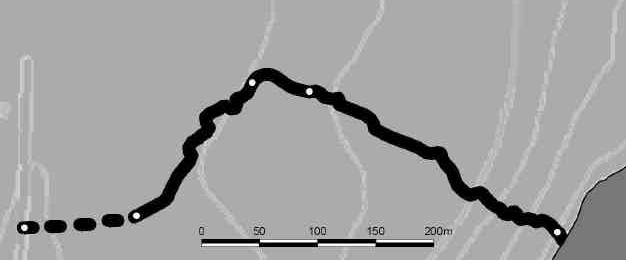 Utilisation du sol
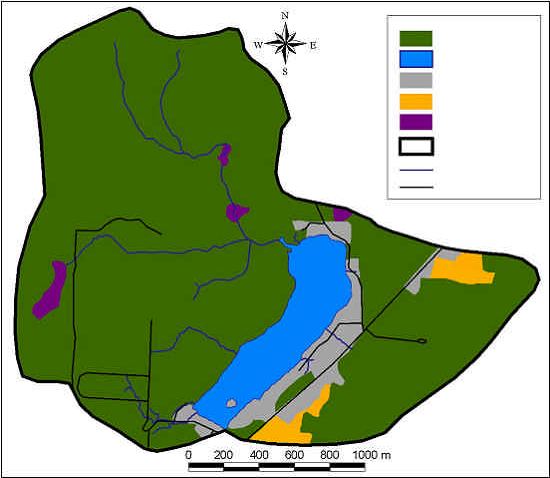 83,5%
5,6%
2,1%
8,5%
Ruisseau 2
Utilisation du sol
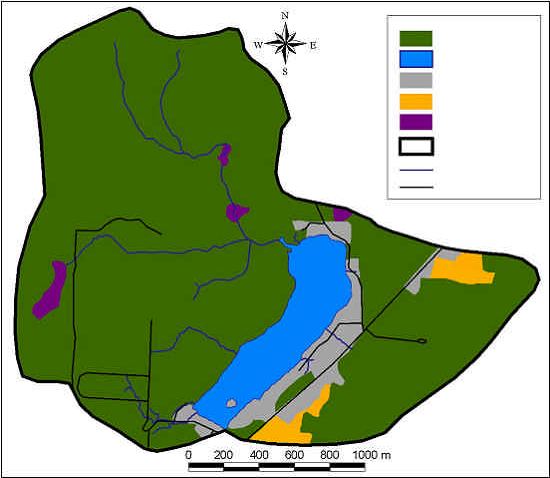 83,5%
5,6%
2,1%
8,5%
Ruisseau Fleur-de-Mai
Marécage Fleur-de-Mai
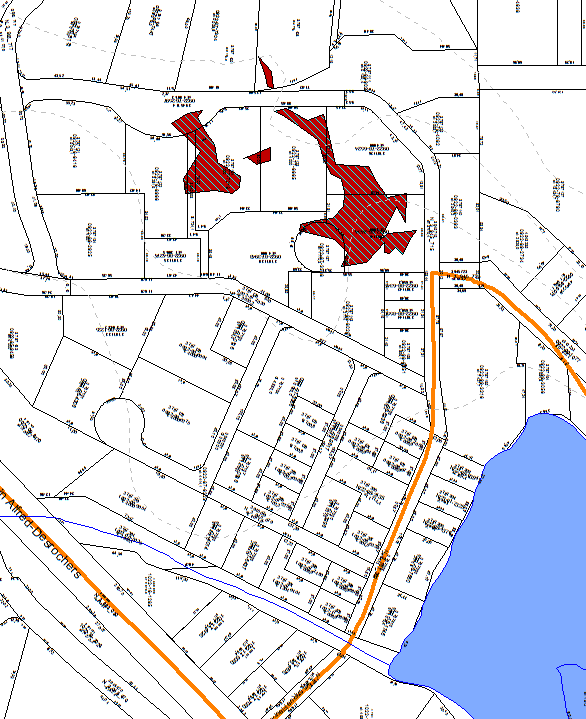 Réalisations de l’association
Fondation de l’association 18 août 1985.

Programme des lacs pour la classification des fosses septiques.

Classification des rives.

Côté nord désigné zone de conservation.

Programme de régénération des rives (6000 arbustes plantés).

Construction de capteurs à sédiment tout autour du lac.

Obligation d’avoir des toilettes à faible débit.

Pavage des accotements sur Alfred-Desrochers.
Phragmite
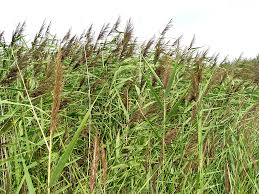 Phragmite
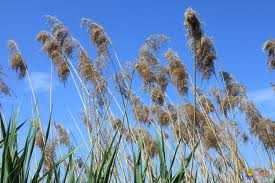